It will take more than luck,
More than focus or will.
If you want to win gold,
You’ll need library skill.

It will not be easy
To find which shelf he’s on
Listen for clues of our
Library Leprechaun.
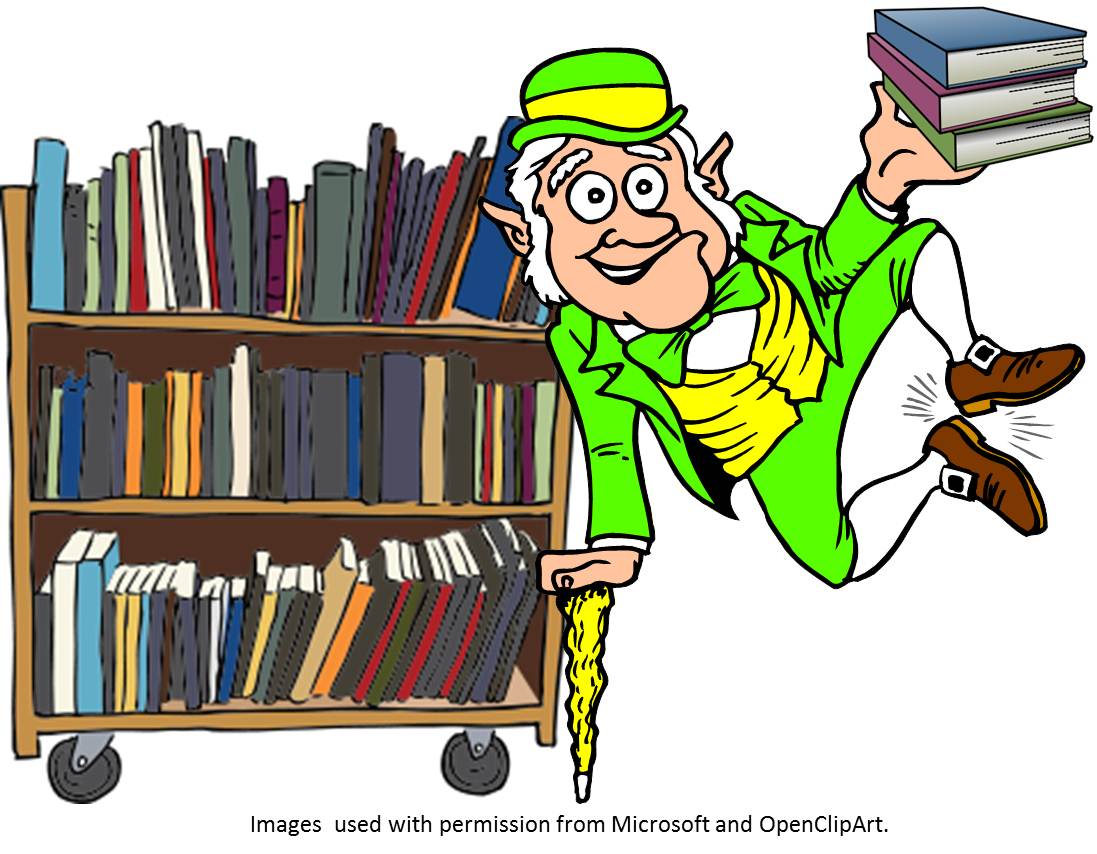 Library Leprechaun